Daily Math Review
5th Grade
Benchmark 2
Week 1
Week 1: Day 1
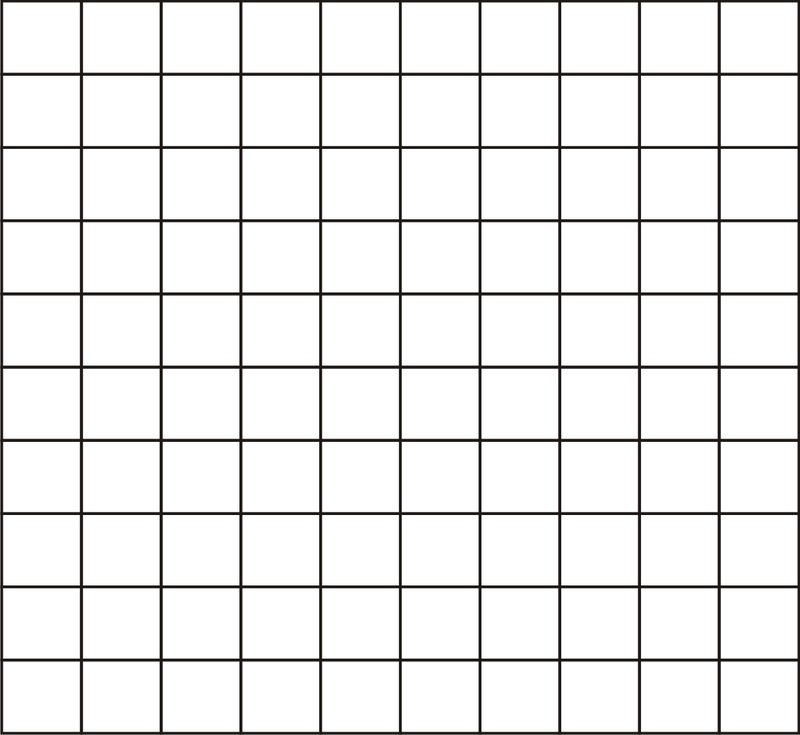 Write the following number as a fraction and a decimal, then shade it on the grid:one and twenty two hundredths
1. Decimal form:___________
2. Fraction form:___________
3. Simplify the fraction: ____________
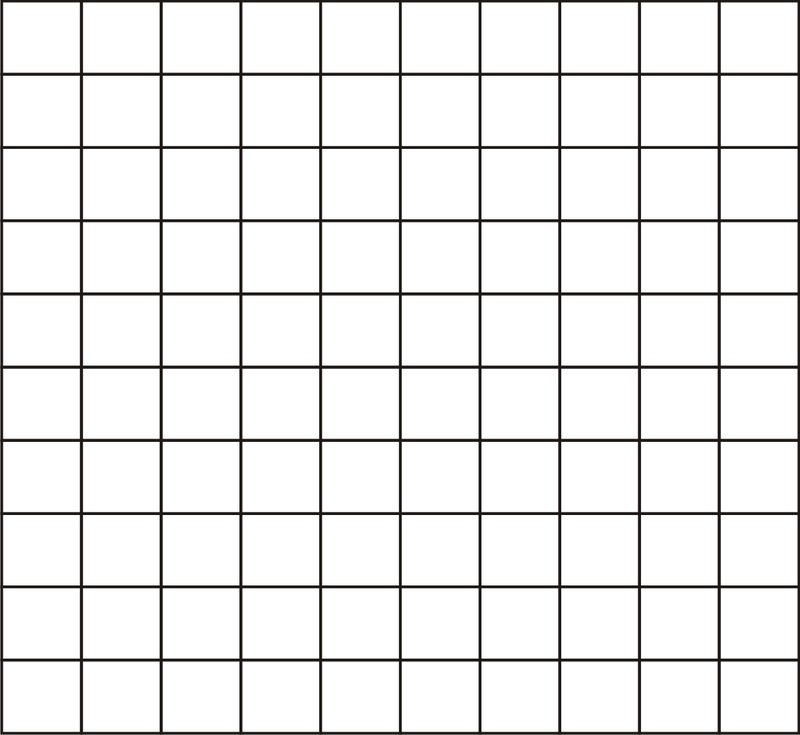 4. Calculate the sum:
4.27 and 18.8
5. Write all the factors for the number 56:
Week 1: Day 2
Round the following number to the nearest place-value indicated:
5.6372

1:____
.1:________
.01:___________
.001:_____________
2. Shade in a number that falls between 3/100 and 3/10
3. Compare: 
<    >   =
18/2___2/18
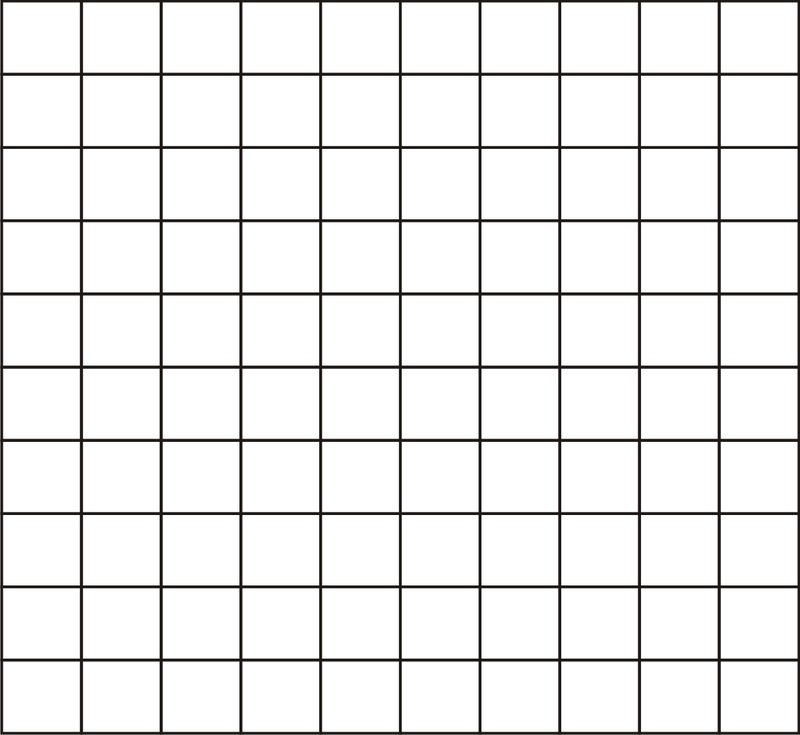 4-5. Create and solve an addition word problem using the following numbers:
1  3/4 and   1/4
Solution:______________
Week 1: Day 3
4-5. Prove your answersusing the inverse operation:
1.  Explain the steps for adding fractions with LIKE denominators:
A. Taliana saved $14.28 after four weeks of baby sitting. How much money did she earn each week?





B. If she gave $4.14 of her total savings to her sister, how much money would she have left?
A:
B:
Week 1: Day 4
1. Create an equivalent fraction:
5. Use the following academic vocabulary words to describe how you solved. 
-denominator
-equivalent
-sum
4.    9/10 + 2 2/10
3
=
9
36
2. Create an equivalent fraction:
2
12
=
42
3. Change to a mixed number, then draw a model: 13/6
Week 1: Day 5
2. Compare: 
<    >   =
18/2___2/18
3. A. Taliana saved $14.28 after four weeks of baby sitting. How much money did she earn each week?
1. Write the following number as a fraction and a decimal, then shade it on the grid:one and twenty two hundredths
Fraction form:__________
Decimal form:___________
Simplify the fraction: ____________
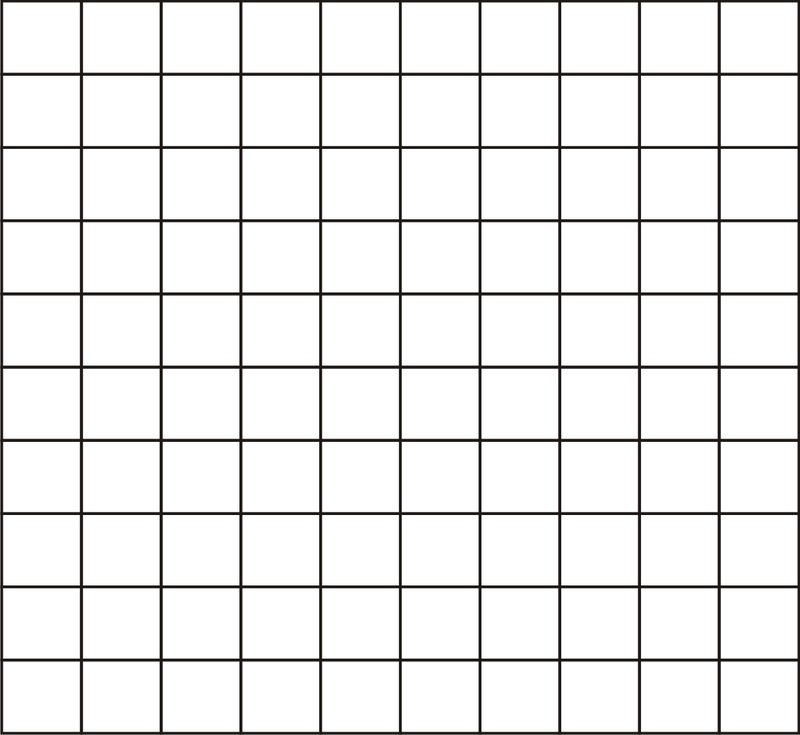 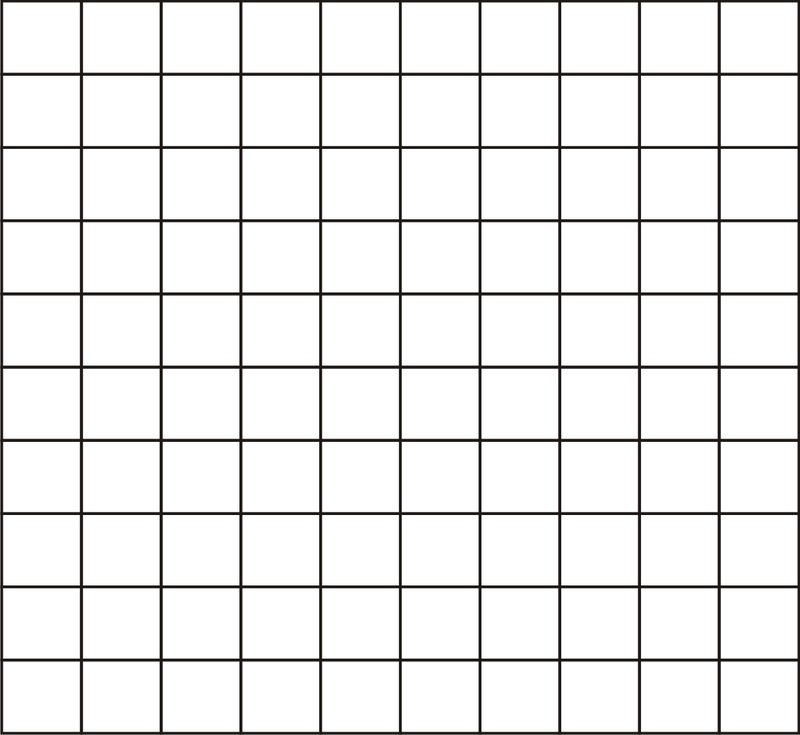 Define the following terms in your own words:
  4. denominator:
  5. sum:
Daily Math Review
5th Grade
Benchmark 2
Week 2
Week 2: Day 1
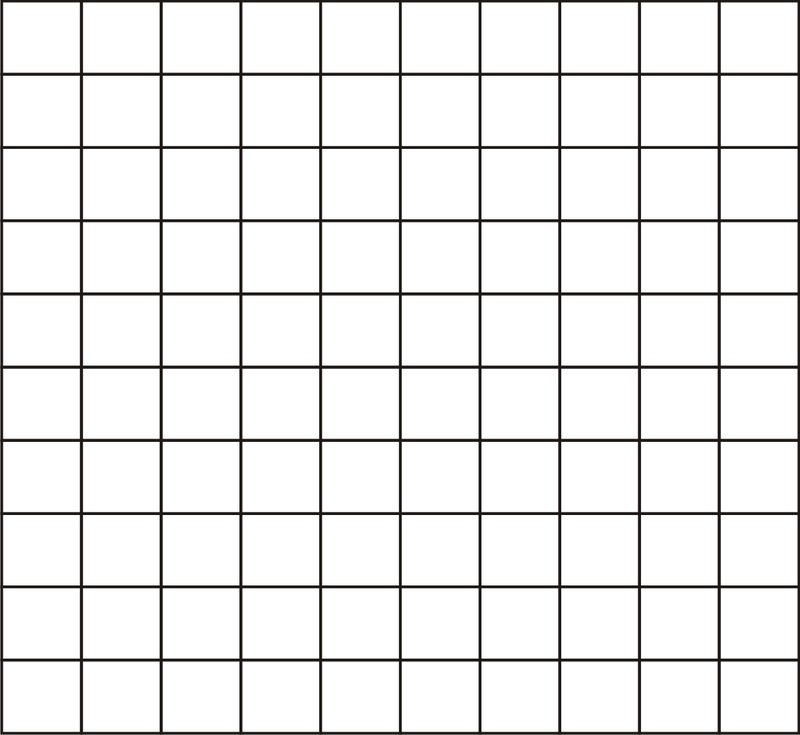 Write the following number as a fraction and a decimal, then shade it on the grid:one and six tenths
1. Decimal form:___________
2. Fraction form:___________
3. Simplify the fraction: ____________
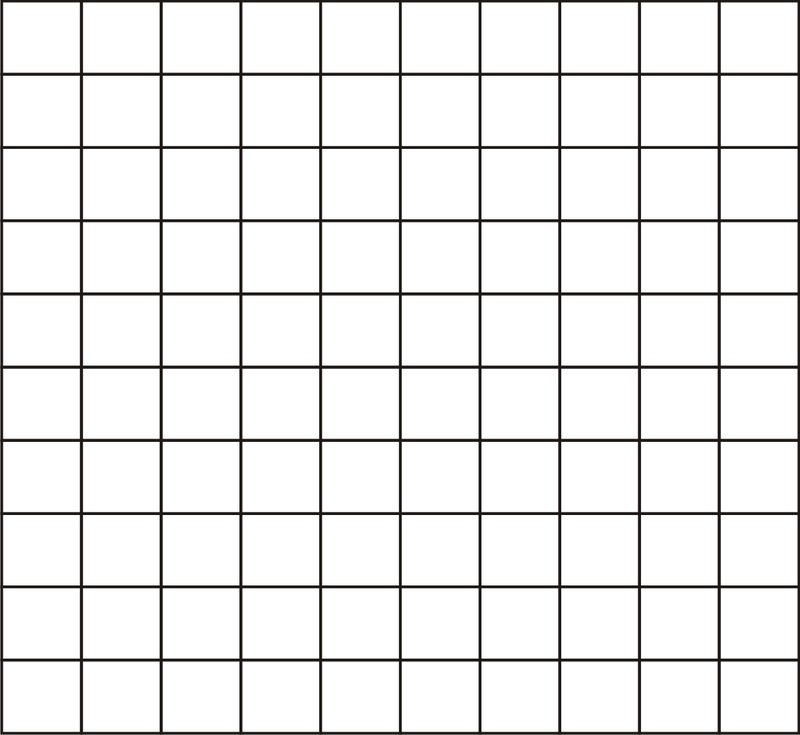 Calculate the difference  in heights:
16 ft and 4.45 ft
Find the greatest common factor of:
42 and 36
Week 2: Day 2
2. Shade in a number that falls between .6 and .72
Round the following number to the nearest place-value indicated:
3.9112

1:____
.1:________
.01:___________
.001:_____________
3. Compare: 
<    >   =
1/4___5/25
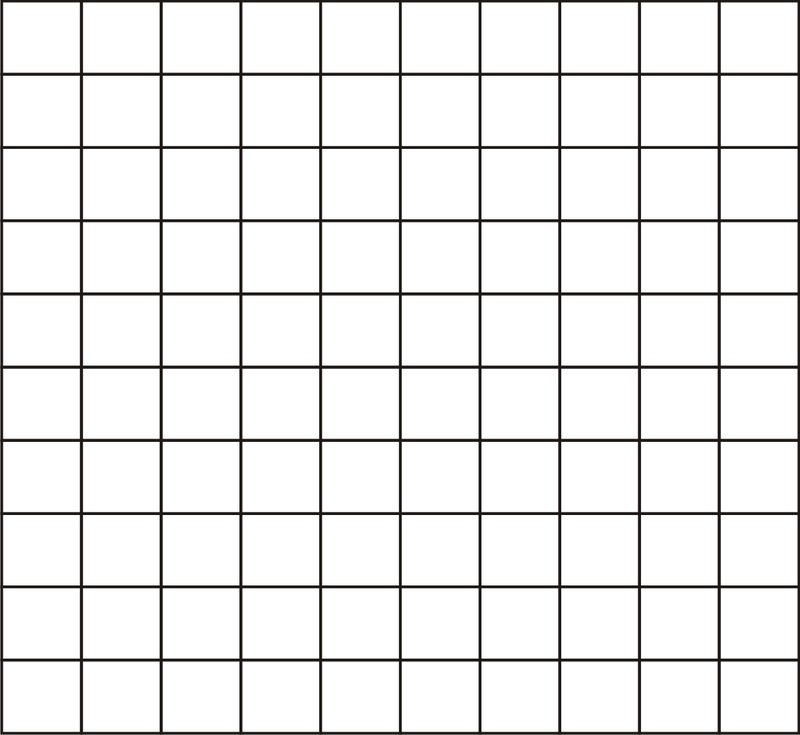 4-5. Create and solve an addition word problem using the following numbers:
5/6 and 2 6/7
Solution:______________
Week 1: Day 3
4-5. Prove your answersusing the inverse operation:
2. Brianne had a bag of balloons. She gave 1/3 of the bag to her teacher. How much of the bag does she have left?







3: Draw a model to show how much she has left.
1.  Explain the steps for adding fractions with unlike denominators:
A:
B: Draw a model to show how much she gave away.
Week 2: Day 4
1. Create an equivalent fraction:
5. Use the following academic vocabulary words to describe how you solved. 
-common denominator
-numerator
-equivalent
4.    3  2/5 + 1  3/6
2
=
9
27
2. Create an equivalent fraction:
3
21
=
56
3. Change to a mixed number, then draw a model: 24/7
Week 2: Day 5
3. Compare: 
<    >   =
1/4___5/25
1. Write the following number as a fraction and a decimal, then shade it on the grid:one and six tenths
Fraction form:__________
 Decimal form:___________
Simplify the fraction: ____________
A. Brianne had a bag of balloons. She gave 1/3 of the bag to her teacher. How much of the bag does she have left?
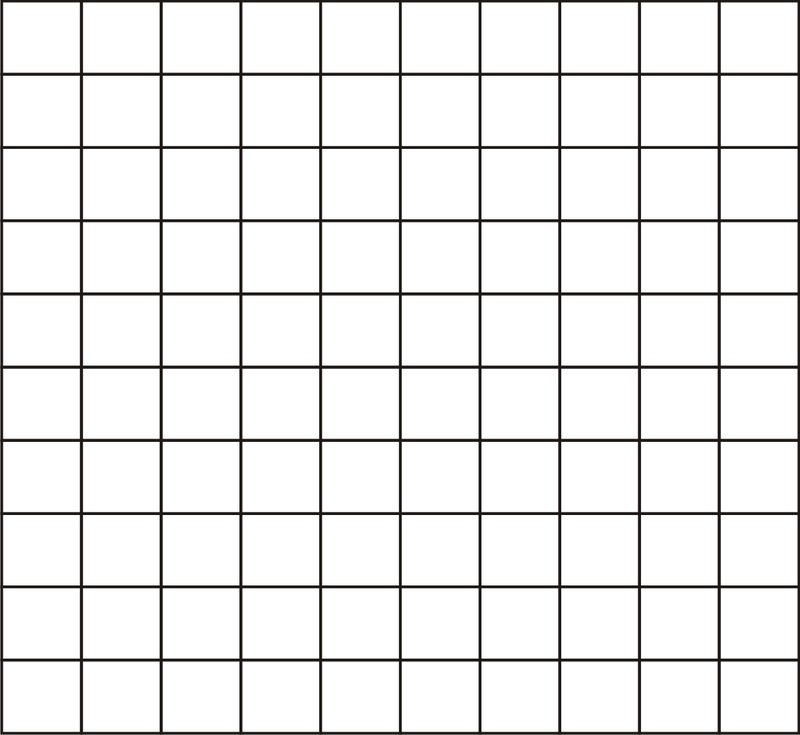 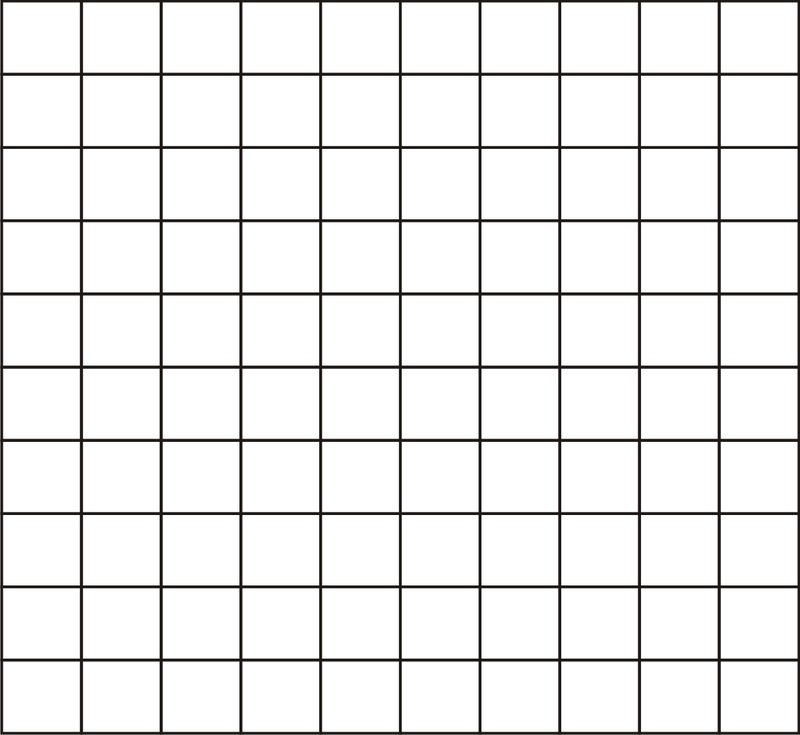 Define the following terms in your own words:
  4. common denominator:
  5. equivalent:
Daily Math Review
5th Grade
Benchmark 2
Week 3
Week 3: Day 1
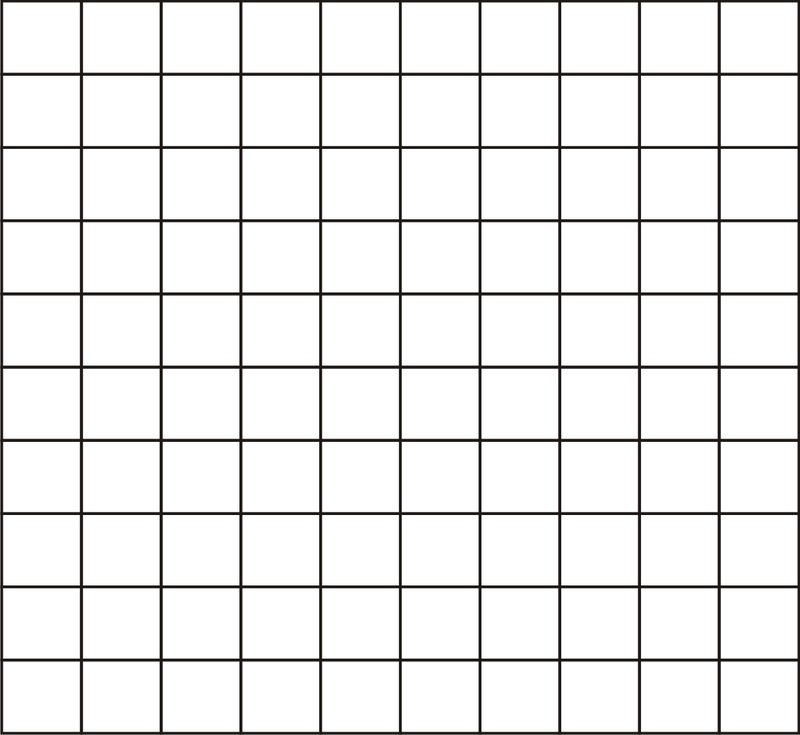 Write the following number as a fraction and a decimal, then shade it on the grid:zero and seventy-two hundredths
1. Fraction form:___________
2. Decimal form:___________
3. Simplify the fraction: ____________
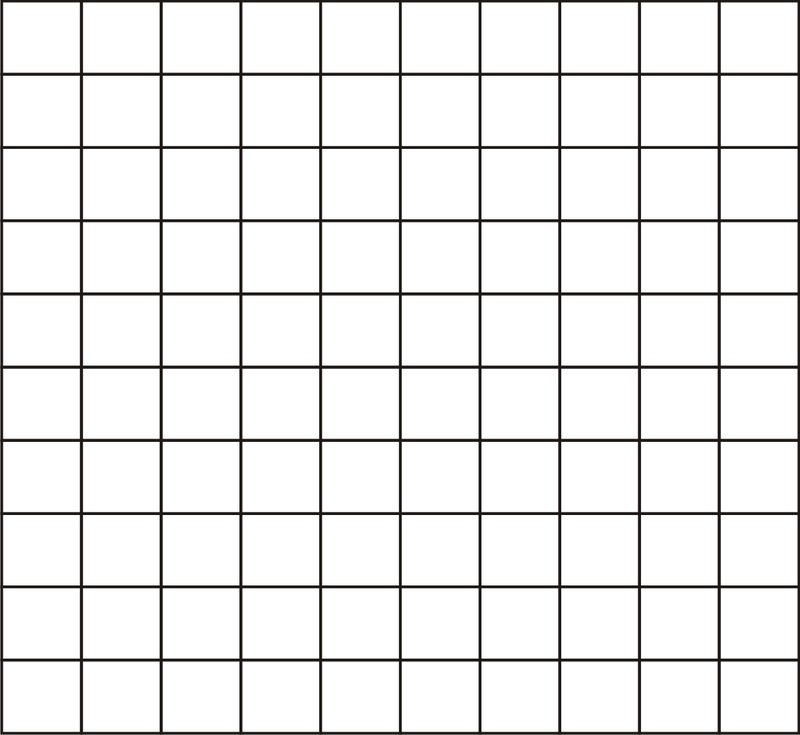 5. Find the greatest common factor of:
45, 18, and 27
4. Calculate the product of:
3.45 and 7
Week 3: Day 2
2. Shade in a number that falls between .34 and 4/10
Round the following number to the nearest place-value indicated: 18.102

1:____
.1:________
.01:___________
.001:_____________
3. Compare: 
<    >   =
3/15___1/5
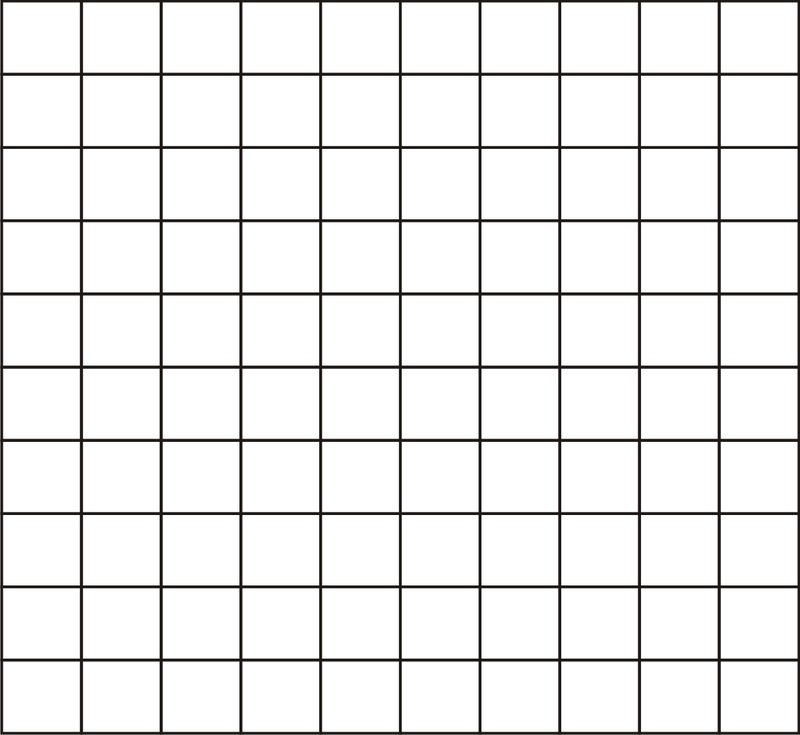 4-5. Create and solve a subtraction word problem using the following numbers:
17 and 3 1/2
Solution:______________
Week 3: Day 3
4. Prove your answerusing the inverse operation:
1.  Explain the steps for subtracting fractions with unlike denominators:
2. Jamil had a package from Amazon that weighed 4 1/5 pounds. His brother’s box weighed 7 1/3 pounds. How much more did his brother’s box weigh?






3: Draw a model:
5. Explain how your model demonstrates the word problem:
Week 3: Day 4
1. Create an equivalent fraction:
5. Use the following academic vocabulary words to describe how you solved. 
-regroup
-difference
-whole number
4.    13  - 7 2/9
6
=
7
49
2. Create an equivalent fraction:
7
63
=
81
3. Change to a mixed number, then draw a model: 14/4
Week 3: Day 5
3. Compare: 
<    >   =
3/15    1/5
1. Write the following number as a fraction and a decimal, then shade it on the grid:zero and seventy-two hundredths
1. Fraction form:
2. Decimal form: 
3. Simplify the fraction:
Jamil had a package from Amazon that weighed 4 1/5 pounds. His brother’s box weighed 7 1/3 pounds. How much more did his brother’s box weigh?
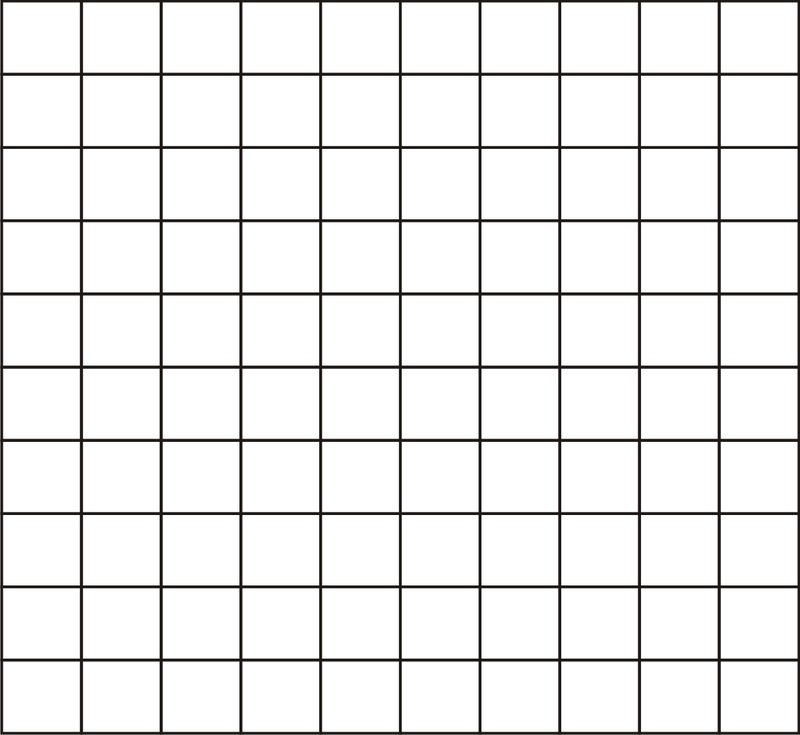 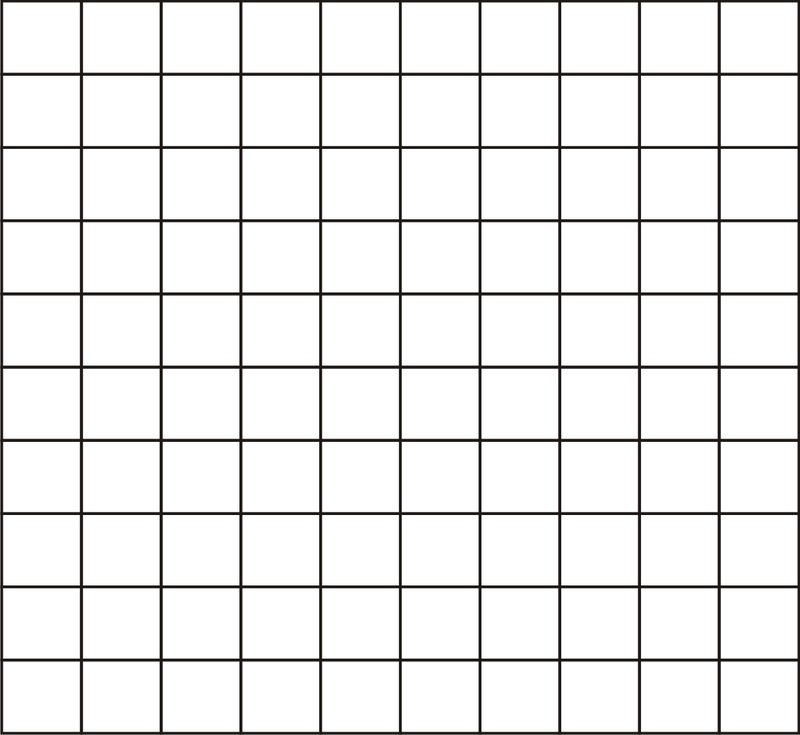 Define the following terms in your own words:
  4. regroup: 
  5. whole number:
Daily Math Review
5th Grade
Benchmark 2
Week 4
Week 4: Day 1
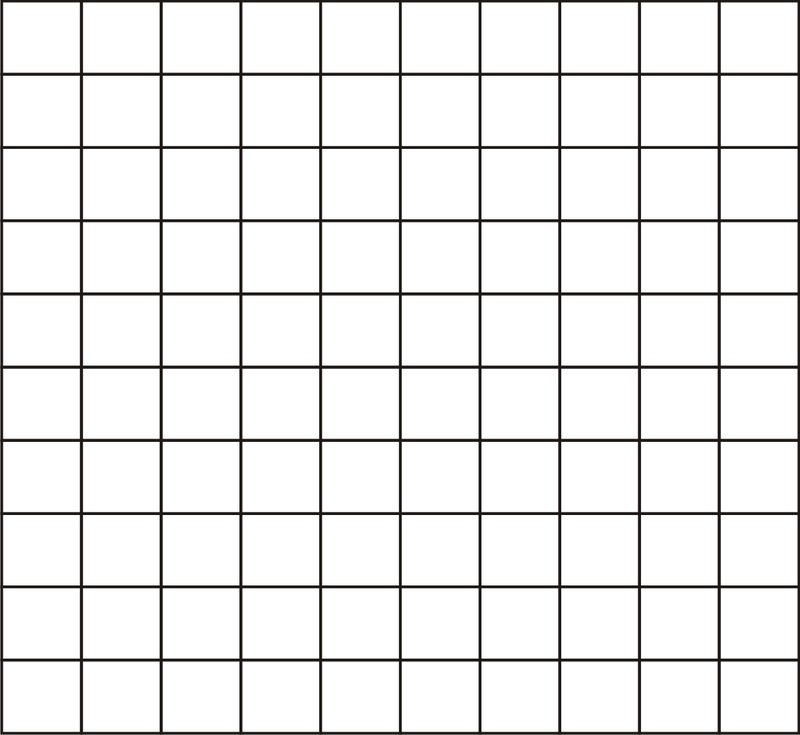 Write the following number as a fraction and an improper fraction, then shade it on the grid:(2x1) + (2x.1)
1. Decimal form:___________
2. Fraction fraction form:___________
3. Improper fraction: ____________
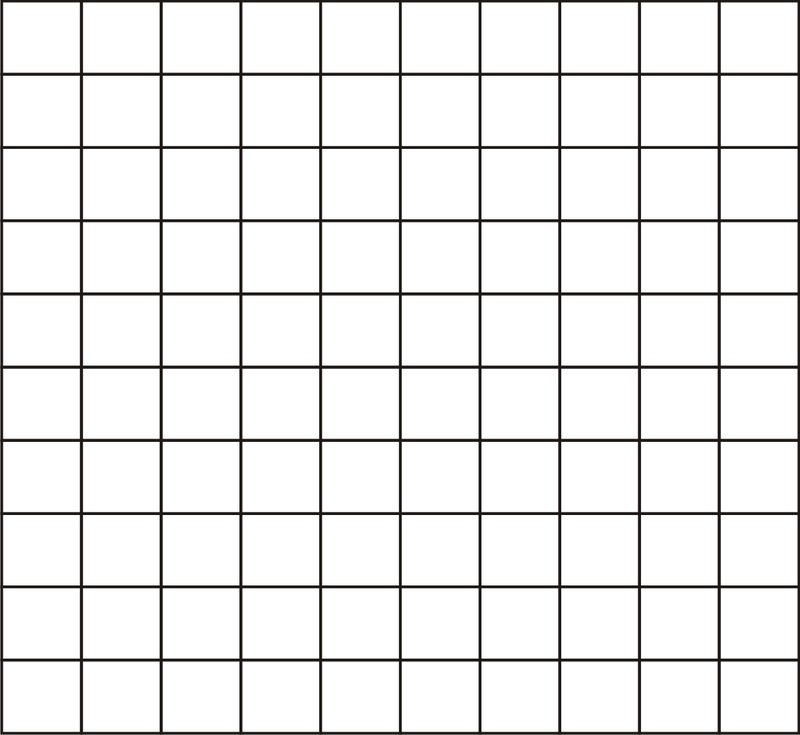 5. Find the greatest common factor of:
72 and 24
4. Calculate the sum of:
18         1.91    and       7.2
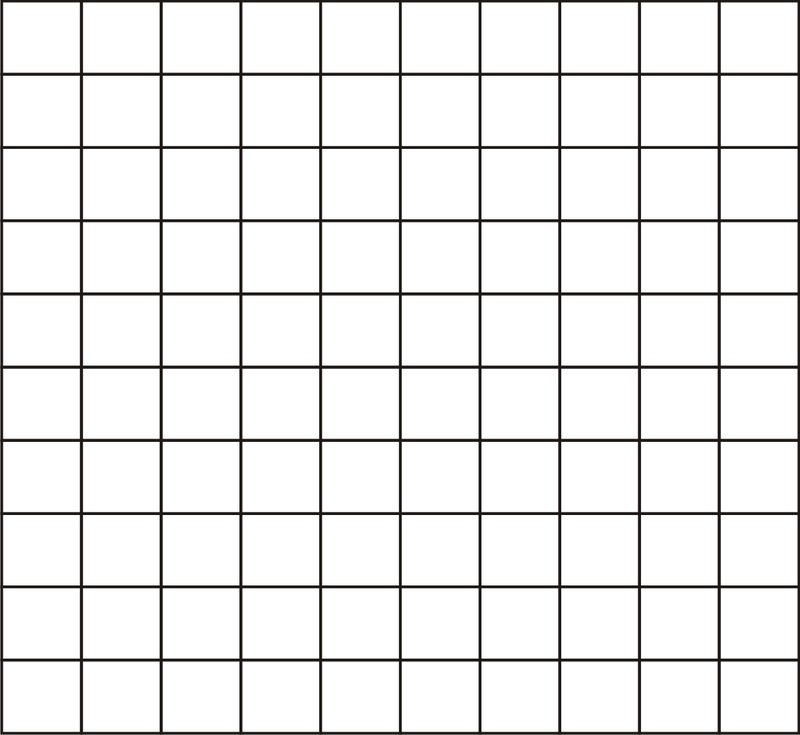 Week 4: Day 2
2. Shade in a number that falls between 2/100 and 2/10
3. Compare: 
<    >   =
4/1___12/13
Round the following number to the nearest place-value indicated:
7.8999

1: 
.1: 
.01: 
.001:
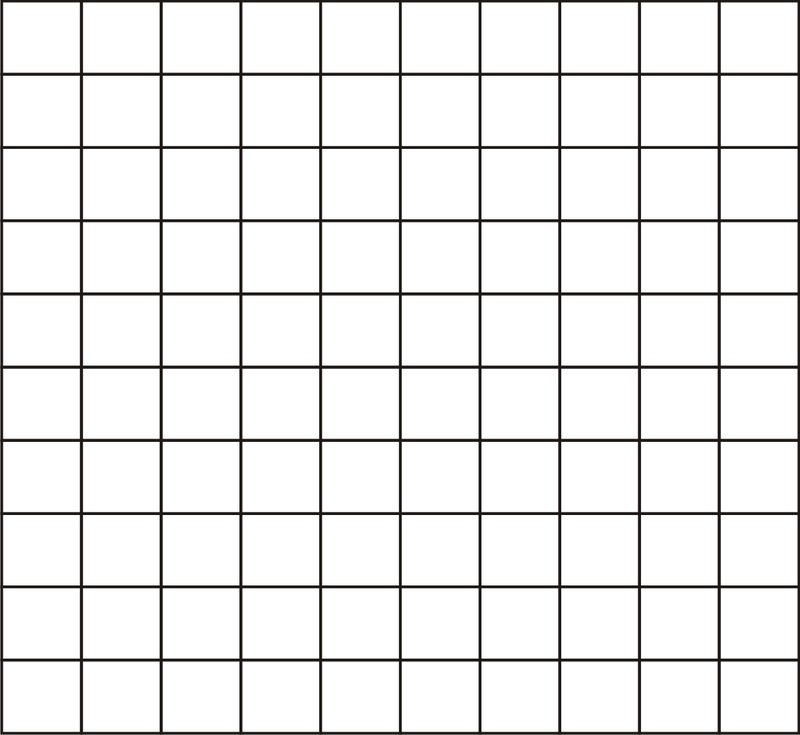 4-5. Create and solve a subtraction word problem using the following numbers:
4 and 3 2/3
Solution:______________
Week 4: Day 3
4-5. Prove your answersusing the inverse operation:
1.  Explain the steps for subtracting fractions with unlike denominators:
2. Drew baked 3 3/4 pounds of baked ziti, then baked 5 5/6 pounds of lasagna. How much pasta did he bake in all?





3: How much more lasagna did he bake than baked ziti?
A:
B:
Week 4: Day 4
1. Create an equivalent fraction:
14.3(12.3)
5. Use the following academic vocabulary words to describe how you solved. 
-decimal
-place value
-product
2
=
5
55
2. Create an equivalent fraction:
6
36
=
48
3. Change to a mixed number, then draw a model: 37/9
Week 4: Day 5
2. Round the following number to the nearest place-value indicated:
7.899



1:____
.1:________
.01:___________
.001:_____________
1. Calculate the sum of:
18         1.91    and       7.2
3. Drew baked 3 3/4 pounds of baked ziti, then baked 5 5/6 pounds of lasagna. How much pasta did he bake in all?
Define the following terms in your own words:
  4. product:
  5. decimal:
Daily Math Review
5th Grade
Benchmark 2
Week 5
Week 5: Day 1
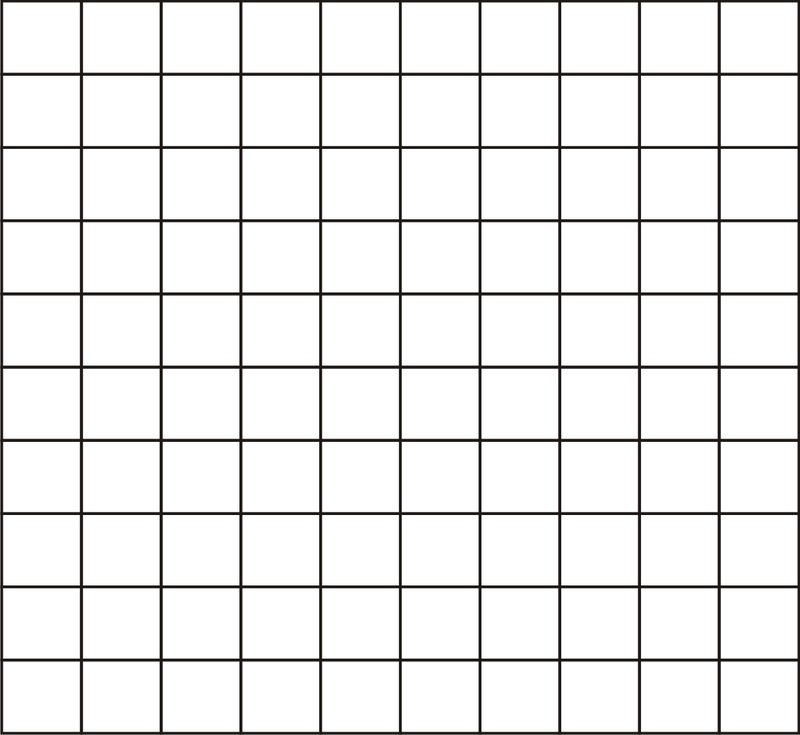 Write the following number as a fraction and an improper fraction, then shade it on the grid:(2x1) + (6x.01)
1. Fraction form:___________
2. Improper fraction form:___________
3. Simplest form: ____________
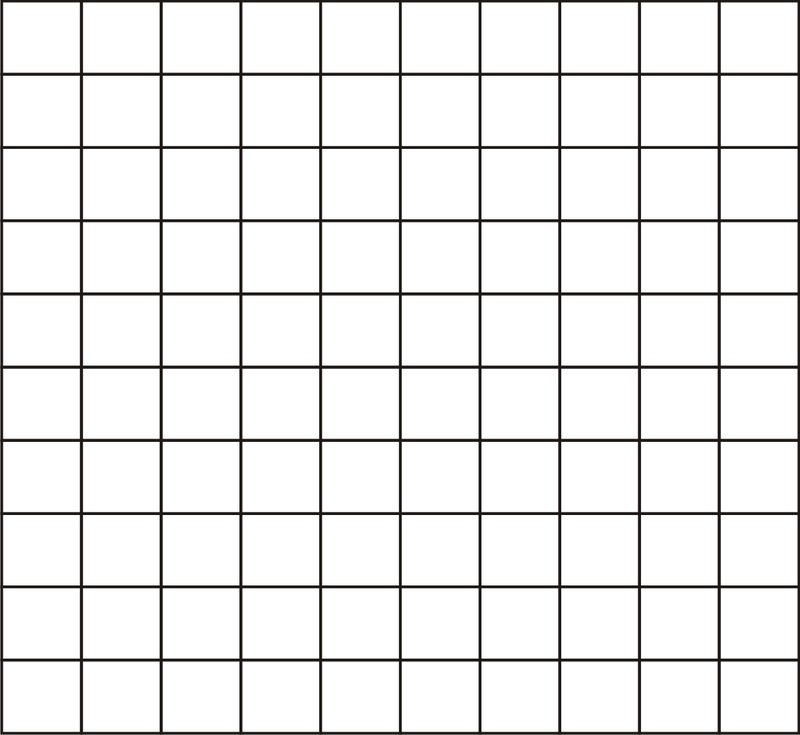 4. Calculate the difference in weights:
4 pounds and 11.67 pounds
5. Find the greatest common factor of:
15, 30, and 45
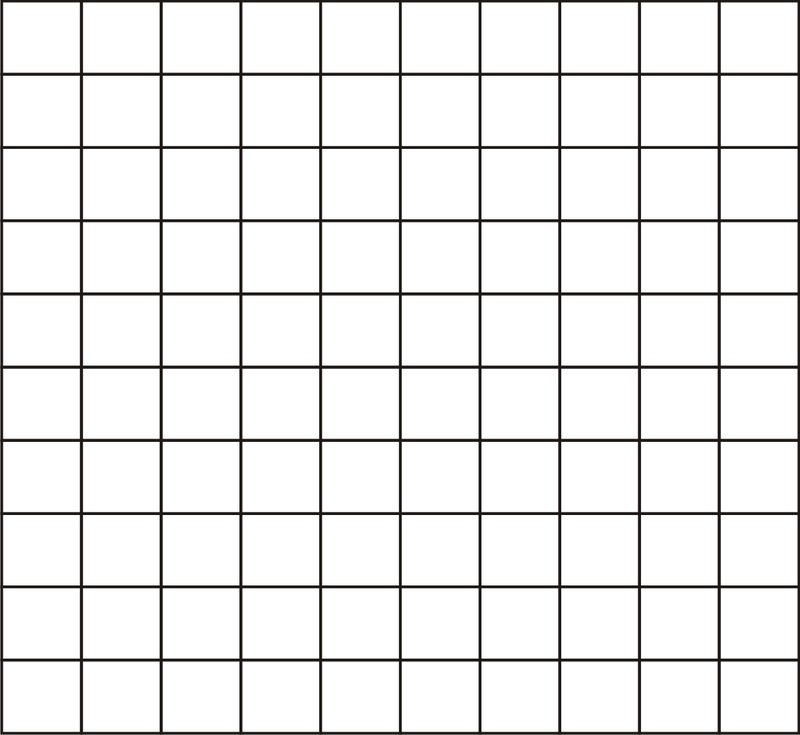 Week 5: Day 2
2. Shade in the equivalent to 3/6
Round the following number to the nearest place-value indicated:
19.912

1:____
.1:________
.01:___________
.001:_____________
3. Compare: 
<    >   =
14/28___1/2
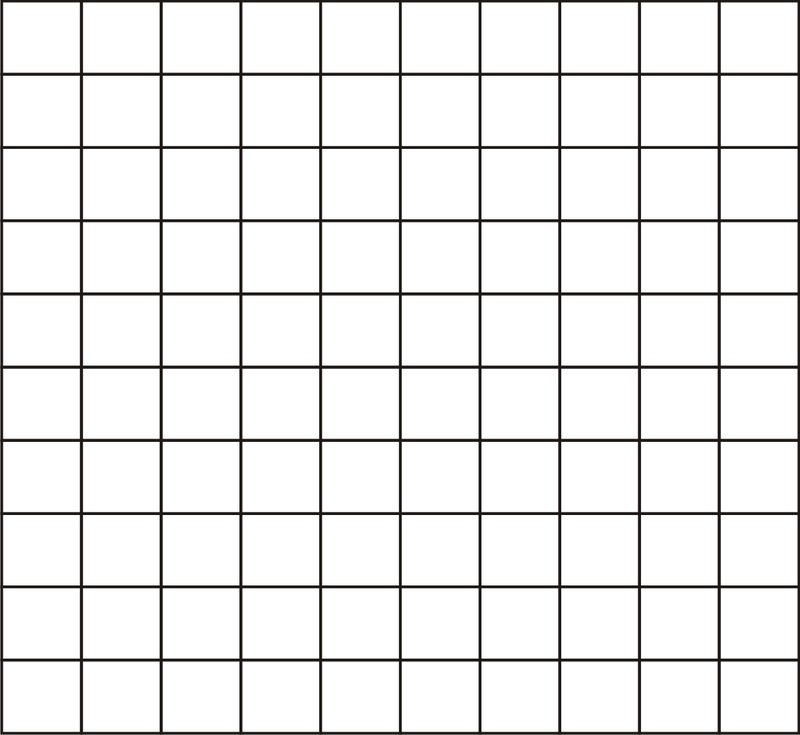 4-5. Create and solve an addition word problem using the following numbers:
16 3/5 and  3 2/3
Solution:______________
Week 5: Day 3
4. For Layla’s class celebration, she brought in 5 trays of muffins. The students ate 3 1/4 trays. How many trays of muffins did she have left?
1.  Explain the steps for multiplying fractions:
2. In Amara’s class, 1/3 of the 21 students have blue eyes. How many students have blue eyes?






3: Draw a model to prove your answer:
5. Prove your answer by checking with the inverse operation:
Week 5: Day 4
1. Create an equivalent fraction:
4/12 of 60
5. Use the following academic vocabulary words to describe how you solved. 
-numerator
-denominator
-product
4
=
9
108
2. Create an equivalent fraction:
6
66
=
121
3. Change to a mixed number, then draw a model: 35/8
Week 5: Day 5
1. Find the greatest common factor of:
15, 30, and 45
2. Round the following number to the nearest place-value indicated:
19.912



1:____
.1:________
.01:___________
.001:_____________
3. In Amara’s class, 1/3 of the 21 students have blue eyes. How many students have blue eyes?
Define the following terms in your own words:
  4. numerator:
  5. denominator:
Daily Math Review
5th Grade
Benchmark 2
Week 6
Week 6: Day 1
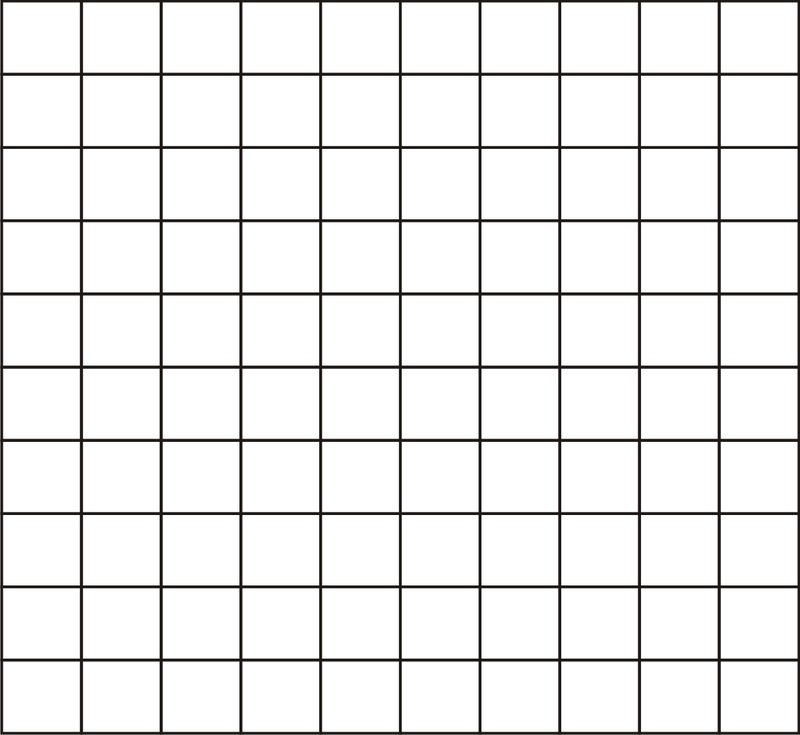 Write the following number as a fraction and an improper fraction, then shade it on the grid:1 + (2 * 1/10) + (4*100)
1. Fraction form:___________
2. Improper fraction form:___________
3. Simplest form: ____________
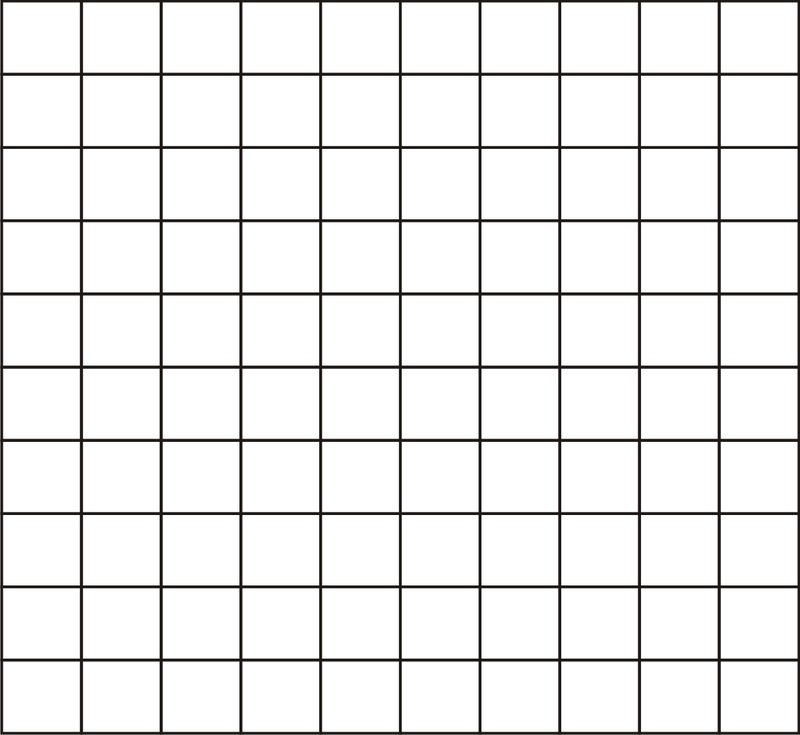 5. Find the greatest common factor of:
33 and 88
4. Calculate the product:
two and three tenths and sixty hundredths
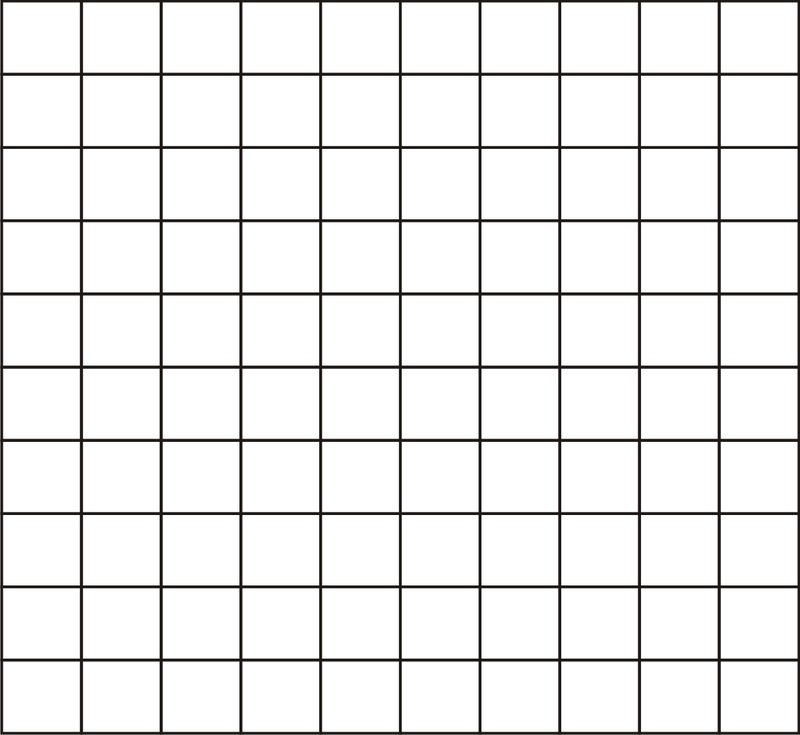 Week 6: Day 2
Round the following number to the nearest place-value indicated:
67,102.1811

1:____
.1:________
.01:___________
.001:_____________
2. Shade in the equivalent to 4/5
3. Compare: 
<    >   =
2/3___17/21
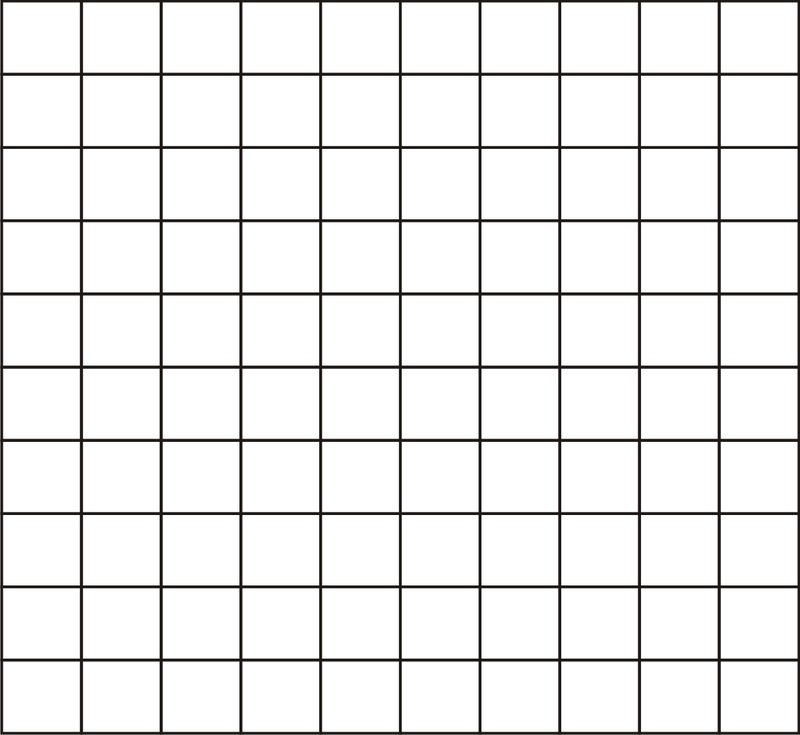 4-5. Create and solve a multiplication word problem using the following numbers:
5 and 2 2/9
Solution:______________
Week 6: Day 3
4. Addison charged her phone for 2/8 of an hour then took a break. Thirty minutes later, she charged it for 3/6 of an hour. How much total time did she charge her phone?
2.  Morgan has 36 jumpsuits for her horse competitions. 1/9 of the jumpsuits are old, and so she decided to donate them. How many jumpsuits did she donate?






3: Draw a model to prove your answer:
1.  Explain the steps for multiplying fractions and mixed numbers:
5. Convert your final answer into minutes:
Week 6: Day 4
1. Create an equivalent fraction:
5 1/2         2 1/3
●
5. Use the following academic vocabulary words to describe how you solved. 
-mixed number
-improper
-product
8
=
11
77
2. Create an equivalent fraction:
4
28
=
35
3. Change to a mixed number, then draw a model: 37/8
Week 6: Day 5
2. Round the following number to the nearest place-value indicated:
67,102.181



1:____
.1:________
.01:___________
.001:_____________
1. Calculate the product:
two and three tenths and sixty hundredths
3.  Morgan has 36 jumpsuits for her horse competitions. 1/9 of the jumpsuits are old, and so she decided to donate them. How many jumpsuits did she donate?
Define the following terms in your own words:
  4. mixed-number:
  5. improper fraction:
Daily Math Review
5th Grade
Benchmark 2
Week 7
Week 7: Day 1
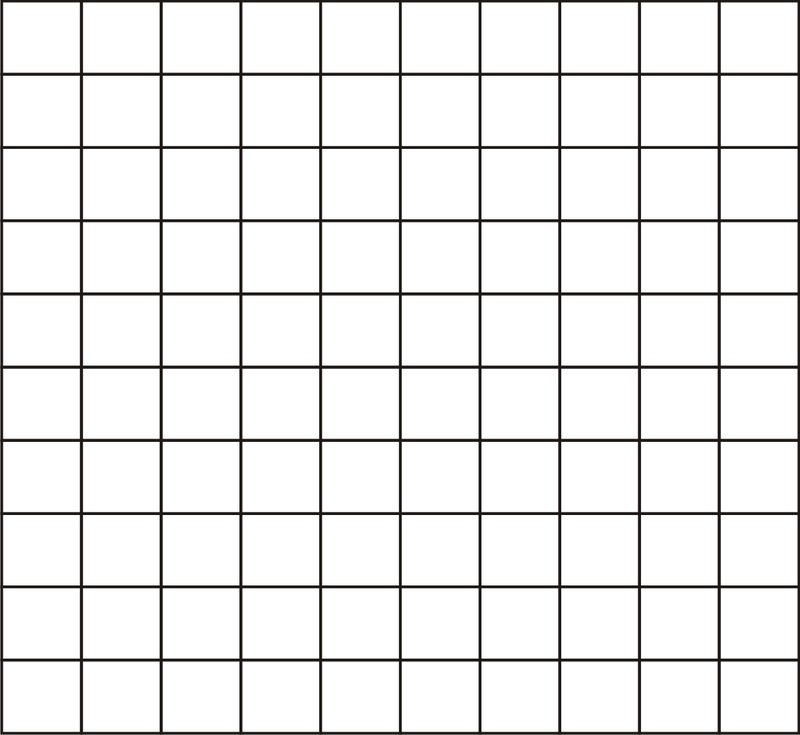 Write the following number as a fraction and an improper fraction, then shade it on the grid:(2*1) + (3 * 1/10) + (5*100)
1. Fraction form:___________
2. Improper fraction form:___________
3. Simplest form: ____________
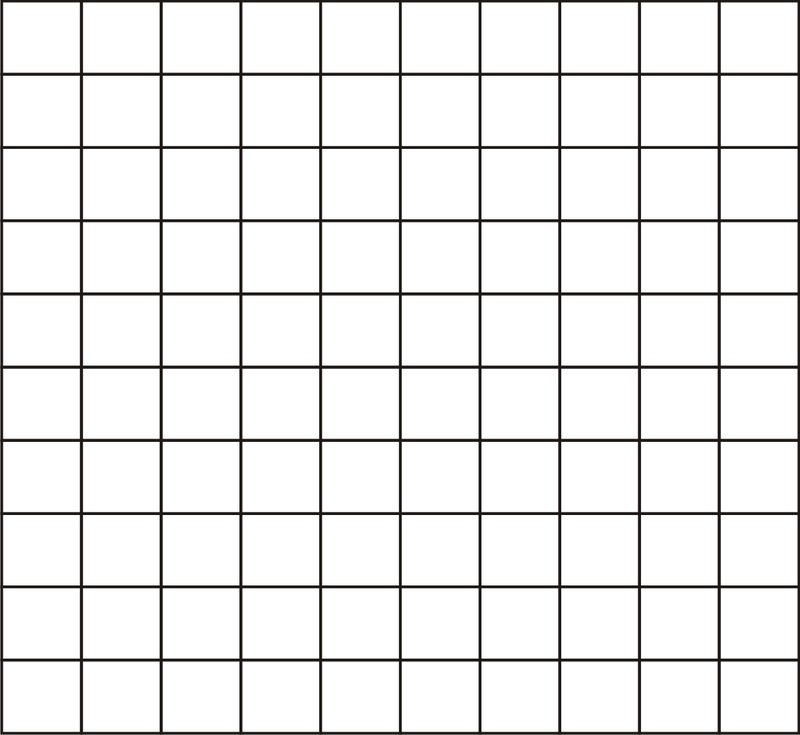 4. Calculate the product:
two and three tenths and sixty hundredths
5. Find the greatest common factor of:
63 and 27
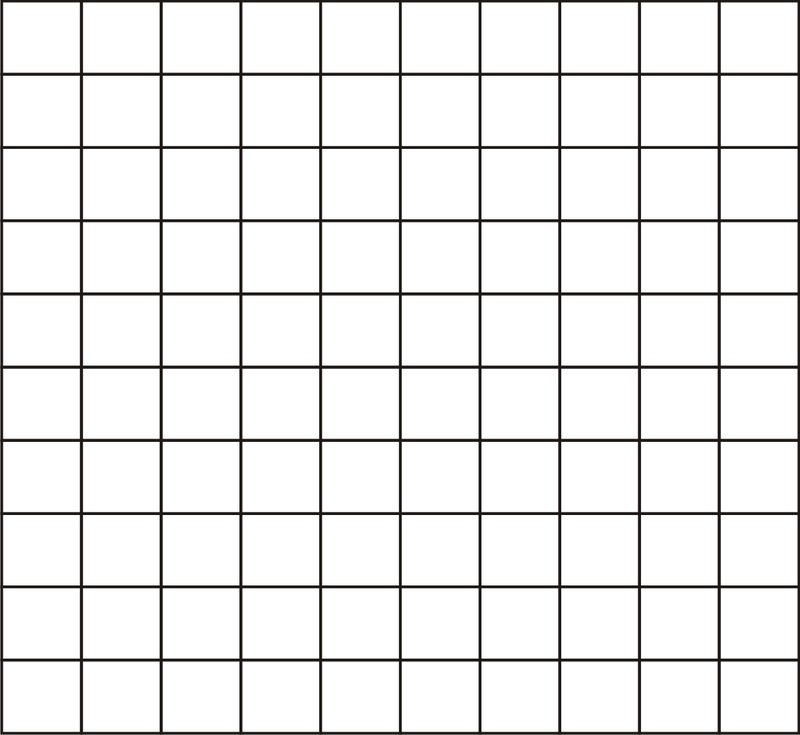 Week 7: Day 2
2. Shade in the equivalent to 12/24
3. Compare: 
<    >   =
1/5___2/45
Round the following number to the nearest place-value indicated:
153.291

10:____
1:________
.1:___________
.01:_____________
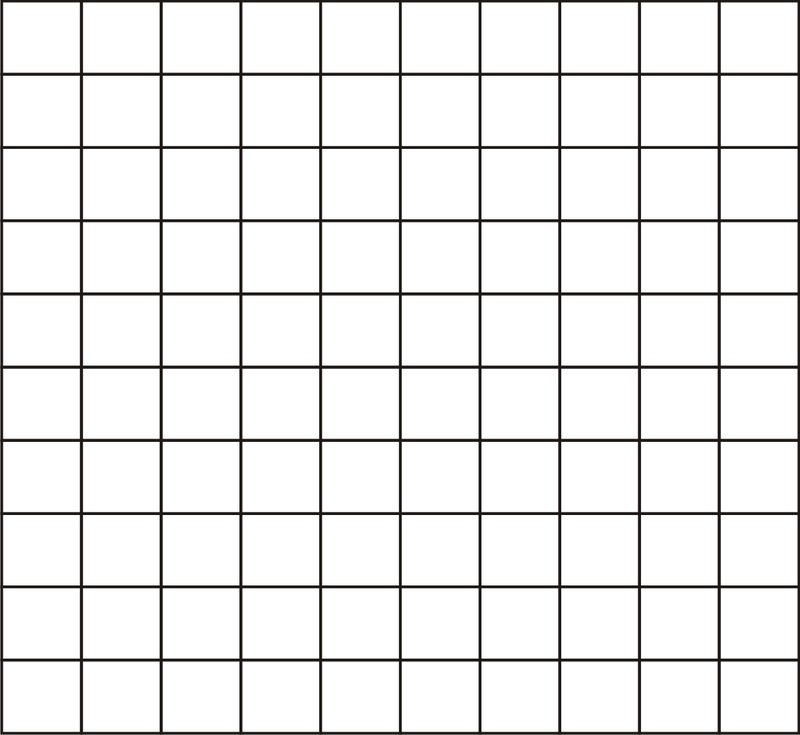 4-5. Create and solve a division word problem using the following numbers:
15 and 1/4
Solution:______________
Week 7: Day 3
4. Wyatt had 15 stick bugs, and 1/3 of the stick bugs were over 3 inches long. How many stick bugs were over 3 inches long?
2.  Wyatt decided to build a shelf to display his insect collection. The wood he bought was 15 feet long, and he wanted to split each foot into 1/3 foot sized pieces. How many pieces will he have?





3: Draw a model to prove your answer:
1.  Explain the steps for dividing fractions and mixed numbers:
5. Draw a model to prove your answer:
Week 7: Day 4
1. Create an equivalent fraction:
➗
2/8         15
5. Use the following academic vocabulary words to describe how you solved. 
-dividend
-divisor
-reciprocal
3
=
6
36
2. Create an equivalent fraction:
2
24
=
72
3. Change to a mixed number, then draw a model: 31/9
Week 7: Day 5
3. Compare: 
<    >   =
1/5___2/45
1. Find the greatest common factor of:
63 and 27
2.  Wyatt decided to build a shelf to display his insect collection. The wood he bought was 15 feet long, and he wanted to split each foot into 1/3-foot sized pieces. How many pieces will he have?
Define the following terms in your own words:
  4. dividend:
  5. reciprocal: